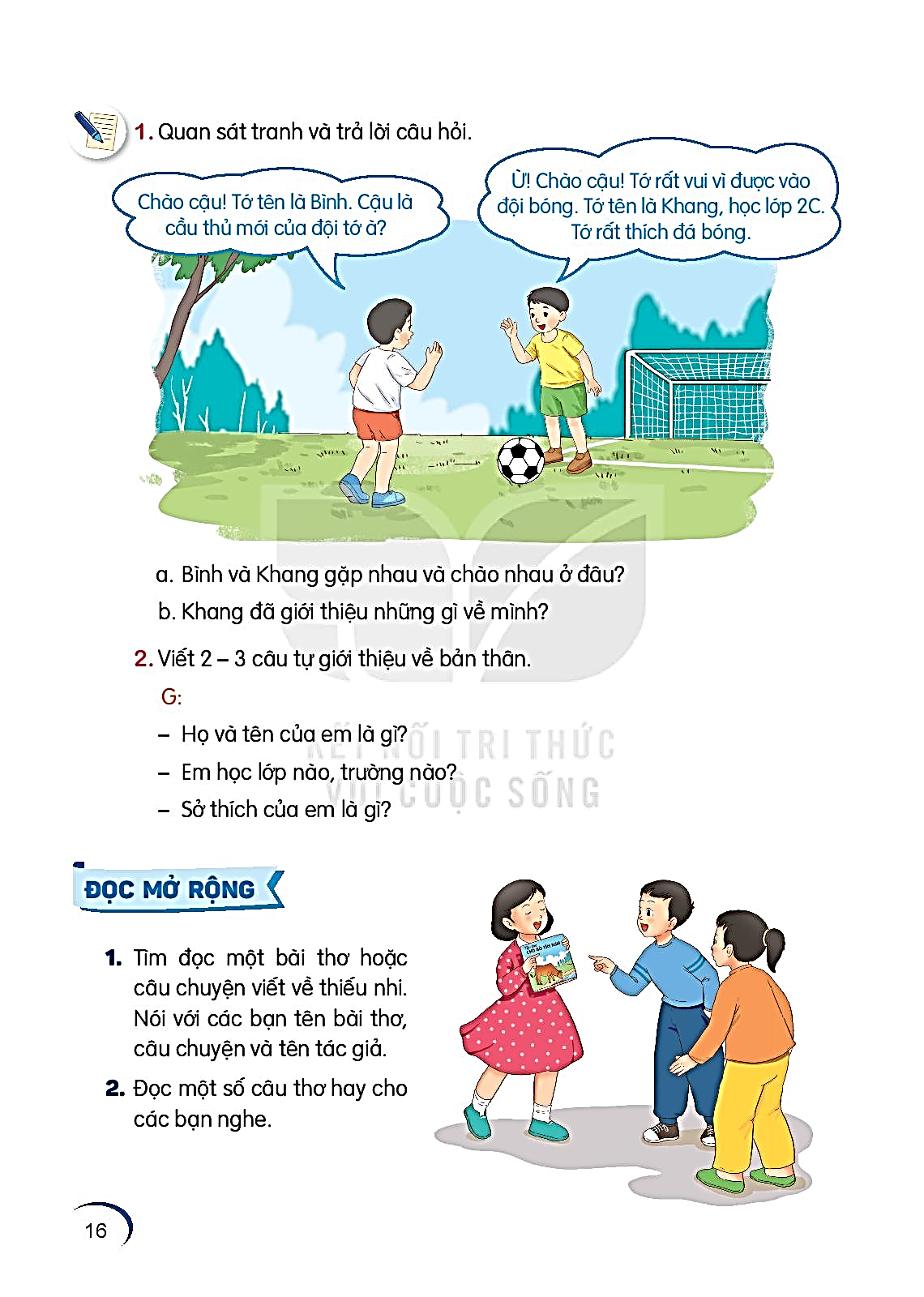 1. Quan sát và kể tên các đồ vật dưới đây
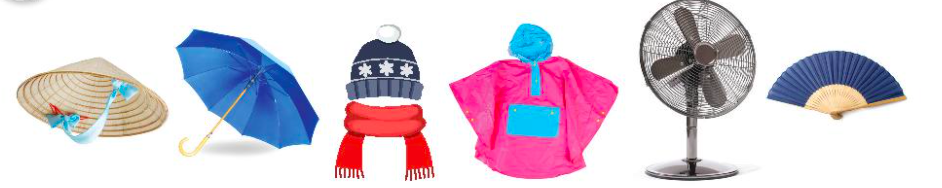 quạt điện
quạt giấy
áo mưa
mũ, khăn
nón
ô/ dù
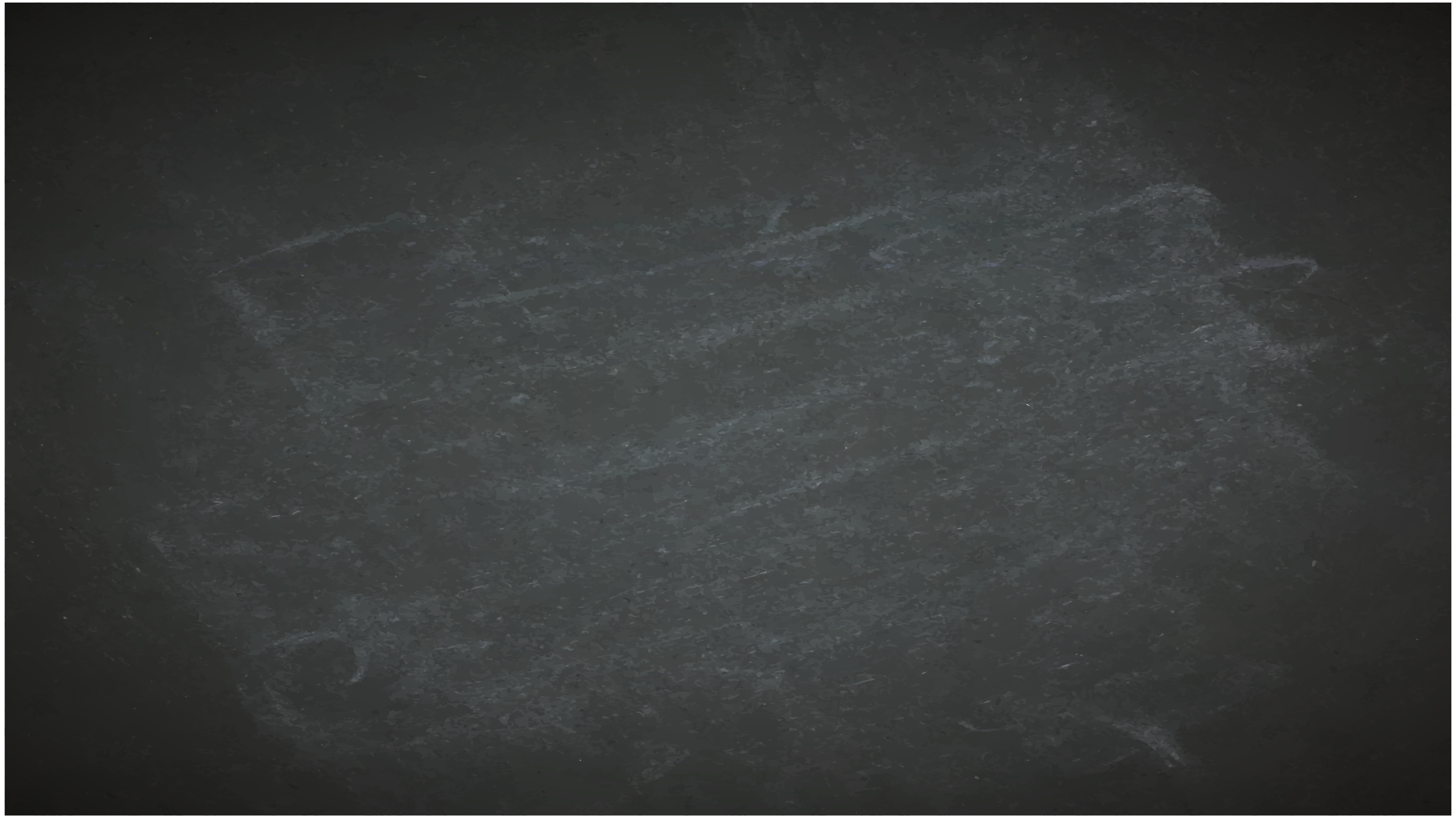 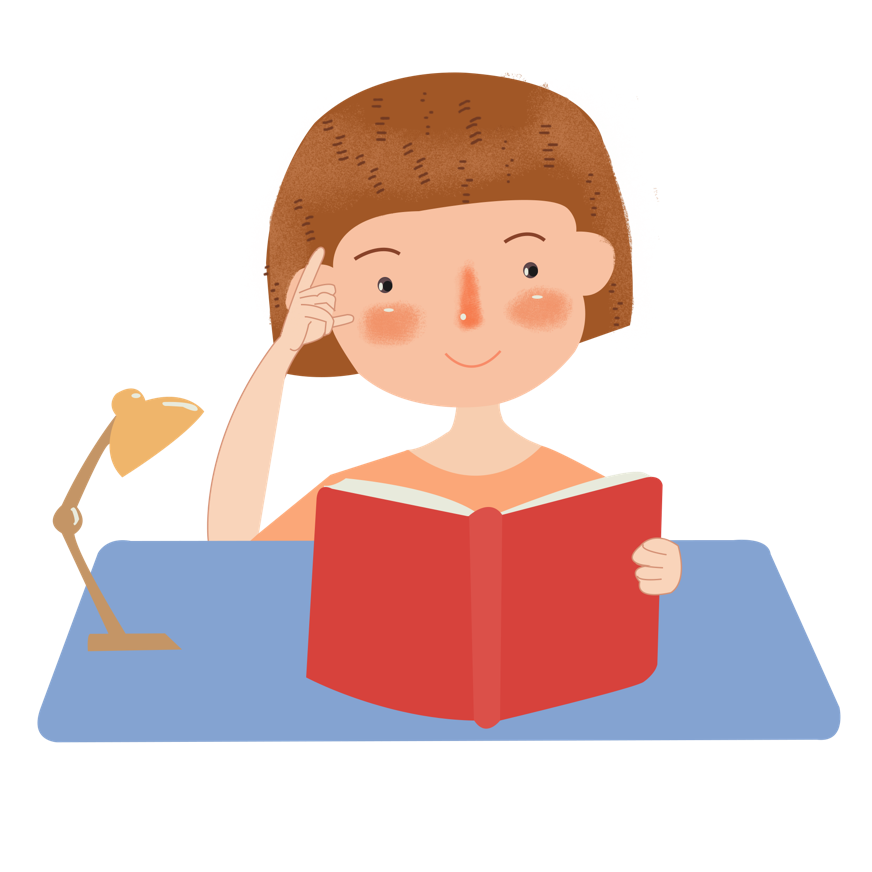 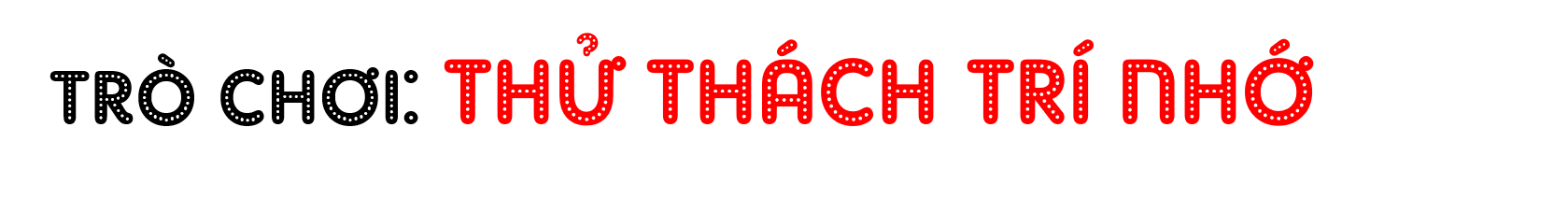 Luật chơi: Chọn 2 đội chơi, mỗi đội có 5 thành viên có nhiệm vụ thảo luận và viết lên bảng đặc điểm và công dụng của đồ vật ở bài trước. Sau đó lần lượt ghi thật nhanh tên các đồ vật đó lên bảng. Hết 3’ đội nào ghi được nhiều câu đúng hơn là đội chiến thắng.
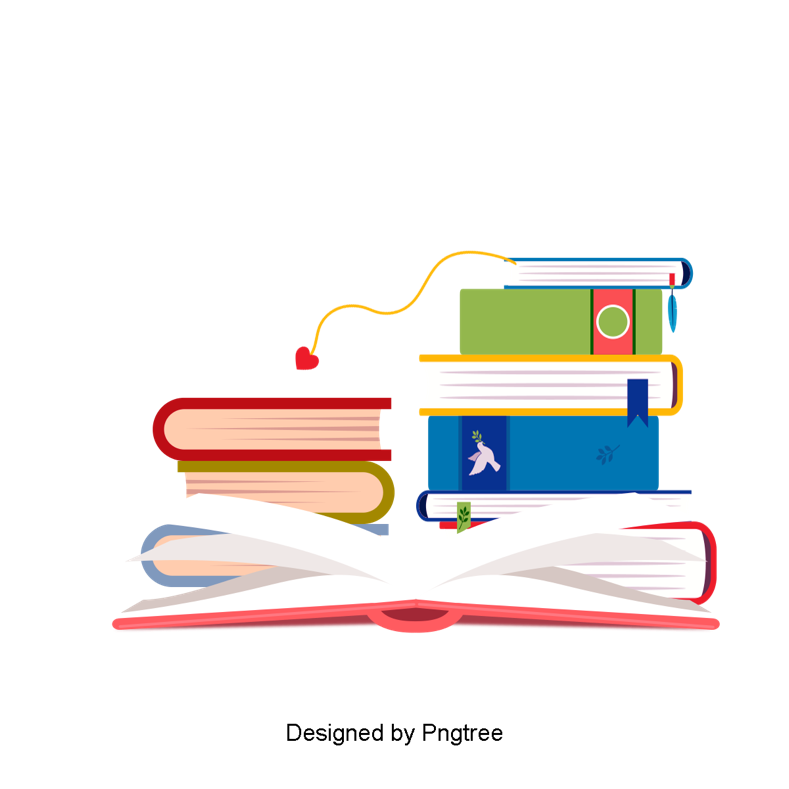 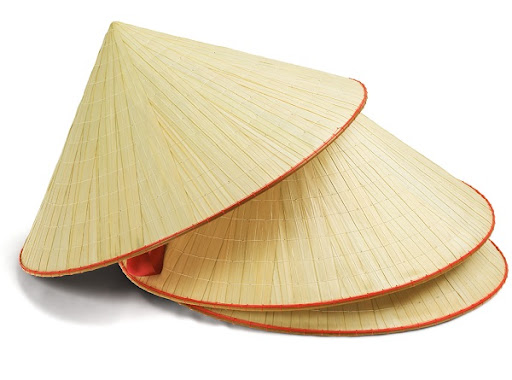 M: Nón có hình chóp, được dùng để che nắng, che mưa
2. Viết 3 – 5 câu tả một đồ vật em cần dùng để tránh nắng hoặc tránh mưa
(1) Em chọn tả đồ vật nào?
(4) Tình cảm của em đối với đồ vật đó như thế nào?
(2) Đồ vật đó có gì nổi bật về hình dạng, màu sắc,…?
Tả đồ vật
(3) Em thường dùng đồ vật đó vào lúc nào?
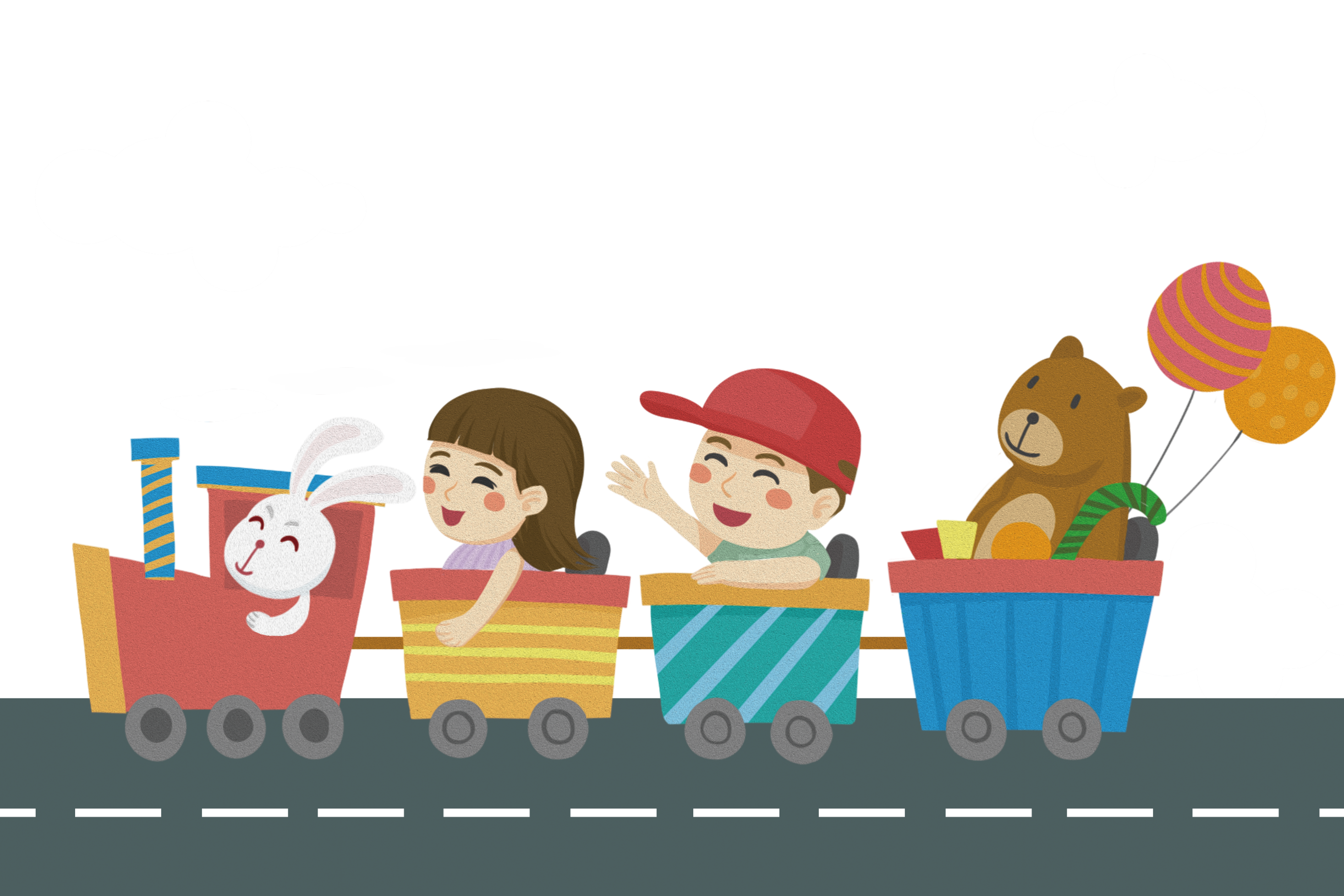 Củng cố, dặn dò
[Speaker Notes: Bài giảng thiết kế bởi: Hương Thảo - tranthao121004@gmail.com]